Desigualdade e Educação: uma reflexão sobre o Brasil
Romualdo Portela de Oliveira (FE-USP)
romualdo@usp.br
Três tipos de desigualdade (Marcel Crahay)
Desigualdade de Acesso

Desigualdade de Tratamento

Desigualdade de Resultados

(Crahay, M. A escola pode ser justa e eficaz?)
Desigualdade de Acesso
A desigualdade de acesso ainda é muito grande
Na creche (25%) e no ensino médio (40%)

Na Pré – Escola, ainda temos desigualdade de acesso, diminuindo ao longo do tempo

No Ensino Fundamental, o acesso está praticamente universalizado.
Desigualdade de tratamento
Nos processos e práticas escolares
Preconceito de raça, gênero e classe
Discriminação
Práticas excludentes
Preconceito nos materiais escolares

Desigualdade nas condições de funcionamento da escola
Gasto por aluno no nível escola
Desigualdade de Tratamento
Ainda que tenha sido colocada na agenda, observam-se programas governamentais e ações nas escolas,
A desigualdade de tratamento é significativa
Desigualdade racial, de gênero e de classe –explícito e implícito, nos materiais  e nas práticas pedagógicas
Desigualdade de Gênero – fortemente atacada por setores conservadores – “ideologia de gênero”
Desigualdade nos gastos por aluno
Há diferenças significativas no gasto por aluno no nível escola
Número de alunos por sala
Mecanismos de alocação de recursos entre as escolas

Gastos que afetam os resultados escolares
Políticas de financiamento para reduzir as desigualdades entre as escolas
Desigualdade de resultados
Nas taxas de conclusão
No ensino fundamental o crescimento das taxas de conclusão é substantivo – passando de 22% em 1990 para mais de 80% em 2017. Permanecem desigualdades, mas:
No ensino médio a desigualdade é fortemente enviesada por classe, raça e menos por gênero e tem grande magnitude.
No aprendizado ou nos resultados da educação?
Tomando como parâmetro os resultados nos testes em larga escala, observa-se a manutenção de forte desigualdade. (resultados mensuráveis, sem eludir o debate acerca dos resultados desejáveis).
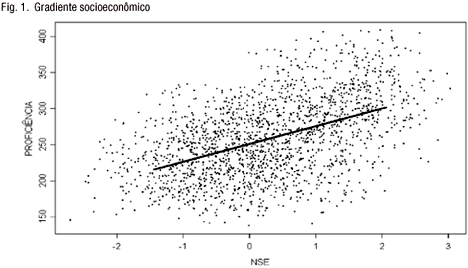 Ações fora da escola associadas às condições sociais
(da família, da comunidade, etc.)
Mecanismos de seleção de alunos
Fatores sociais
Raça, classe, gênero
Ações que envolvem a alocação de mais recursos
Ações do Sistema Escolar 
(secretaria, órgãos intermediários e escolas)
Tratamento das desigualdades de origem pelo sistema escolar
Ações que não envolvem alocação de mais recursos
Fatores que afetam a alocação de recursos
Qualidade dos professores? Atração de melhores profissionais, melhor remuneração, melhor jornada de trabalho
Número de alunos por sala, condições adequadas de acolhimento dos alunos com dificuldades de aprendizado
Extensão da jornada diária de trabalho escolar
Gasto por aluno diferenciado em cada rede de ensino
Fatores que não afetam a alocação de recursos
Organização das turmas
Alocação dos professores no interior de uma dada escola
Clima escolar e disciplinar
Currículo a que o aluno é efetivamente exposto
Uso do tempo do professor
Envolvimento dos pais no processo de aprendizado do aluno
Medida dos Resultados Desejados
Média de notas

Percentual de alunos da escola que atingem o nível acima do básico na prova Brasil

Homogeneidade dos resultados
Fatores que impactam a desigualdade e o desempenho
Melhores desempenhos médios – escolas mais desiguais;
Turmas mais desiguais, melhores resultados;
Alocação dos “melhores” professores é elemento central para enfrentar a desigualdade no interior da escola;
Outros fatores identificados como significativos: clima acadêmico, clima disciplinar e satisfação do diretor com o corpo docente.
Questões
Dado que a melhora dos resultados médios da escola aparece correlacionado com o aumento da desigualdade, como melhorar os resultados dos alunos com menor proficiência?
Como tornar a questão da desigualdade nos resultados objeto importante da ação da escola?
Indicação final
É necessário, para além da indução ao aumento da proficiência, incluir como indicador importante a desigualdade nos resultados.
Obrigado!